リスク - 機会登録簿 – サンプル
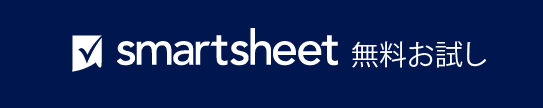 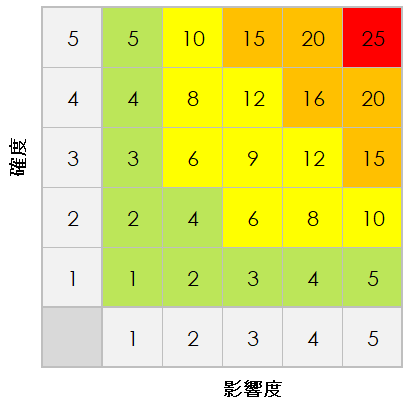 リスク - 機会登録簿テンプレート